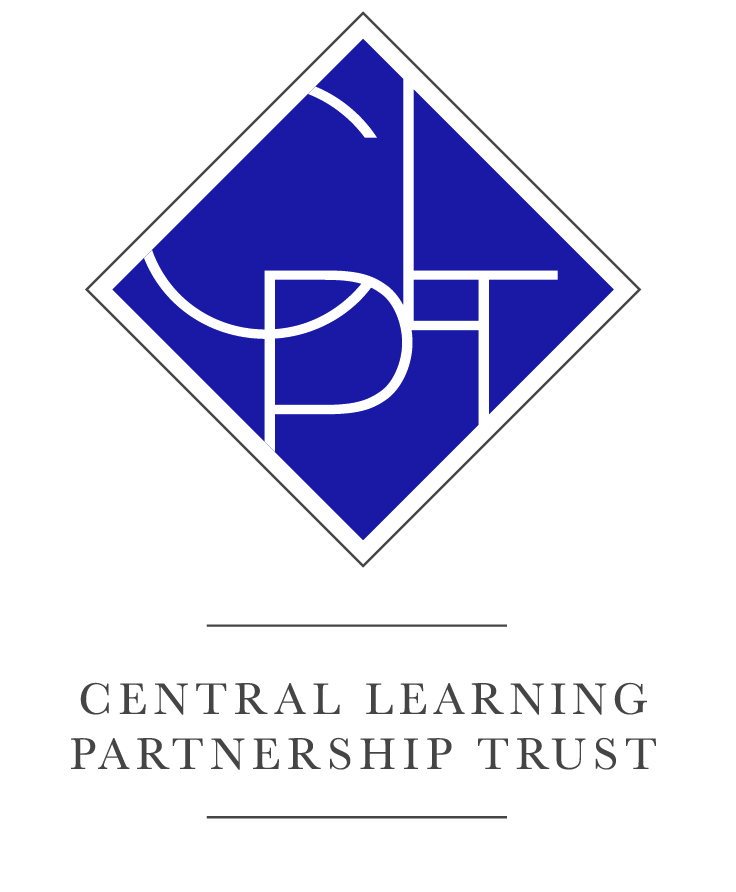 Unlocking Potential: Changing Lives
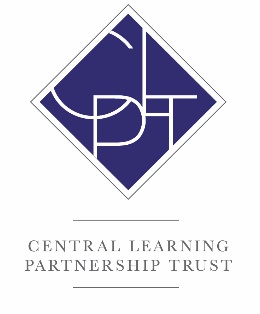 Vision Statement

The Central Learning Partnership Trust is underpinned by a moral purpose: 
to change lives for the better.  

We are committed to: 
Improving the life chances of our young people
Optimising their feeling of self-worth
Developing their resilience and in turn their capacity to embrace the challenges that lie ahead

Above all else, we encourage students to be ambitious for themselves, their families and their communities.
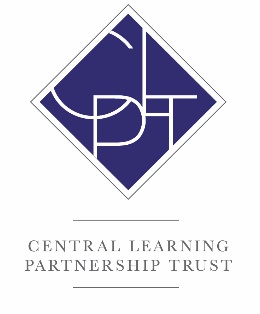 Vision Statement

We believe:
 	Success is the birth-right of every individual
 	Schools must be relentless in their drive to ensure this is delivered

We are determined:
 	To challenge the premise that education alone cannot break the cycle of             
	deprivation – low aspirations and resultant low outcomes
 	To eradicate the poverty of expectation 
 	To instil in every member of our school communities a personal resolve and 	drive to succeed
 	To create a ‘Yes We Can’ mentality
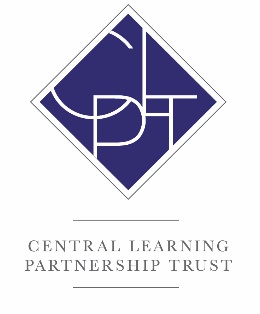 Partner Schools
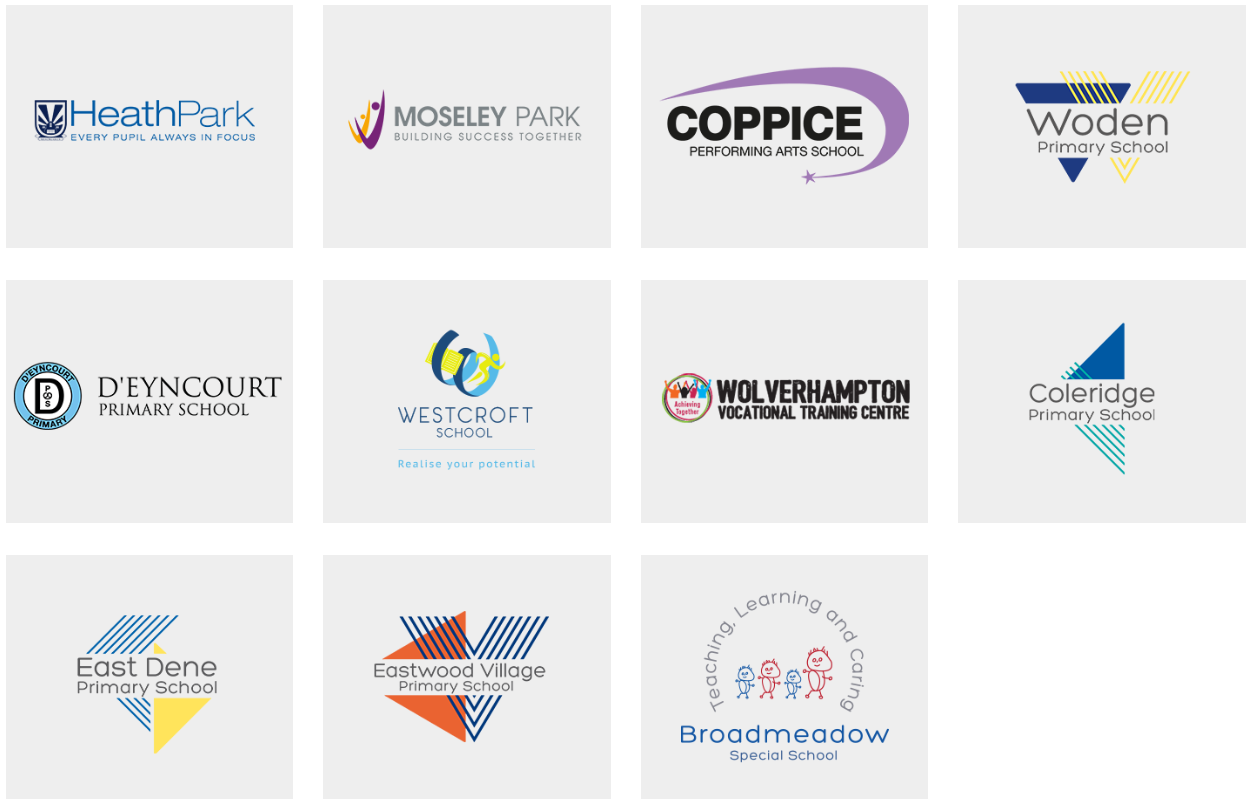 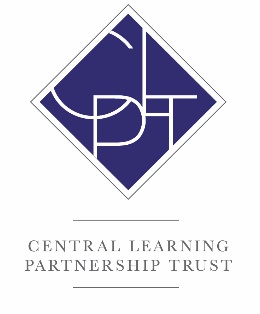 Central Learning Partnership Trust

Heath Park became an academy in December 2011

Moseley Park – academy status June 2012 (sponsor-led)

Woden Primary – academy status April 2013 (sponsor-led)

Coleridge Primary (Rotherham) – academy status April 2013 (sponsor-led)

East Dene Primary (Rotherham) – academy status April 2013 (sponsor-led)
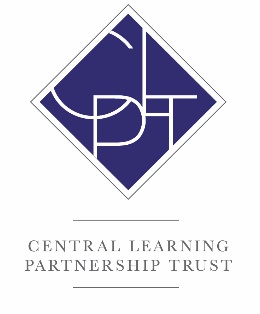 Joined the Trust  2015 and 2016


Eastwood Village Primary - September 2015 (Basic Needs funded new build)  

Wolverhampton Vocational Training Centre, 16 – 18 Special School – September
     2015 (Free School)

Westcroft School – academy status December 2015 (converter)

Broadmeadow Special School – academy status December 2016 (converter)
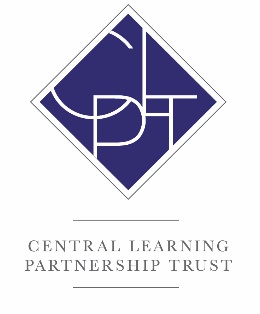 Joined the Trust: Spring/Summer 2018
 

D’Eyncourt Primary School: academy status April 2018 (converter) 

Coppice Performing Arts School: academy status June 2018 (sponsor-led)
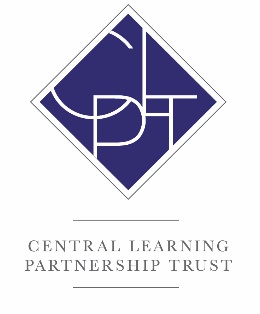 Strategic Priorities

Our strategic priorities are underpinned by the following:

 The creation of collaborative school improvement systems
 Optimising the capacity of the present backroom structure
 Maximising the funding into individual academies
 Focussing on our core business – continuous school improvement
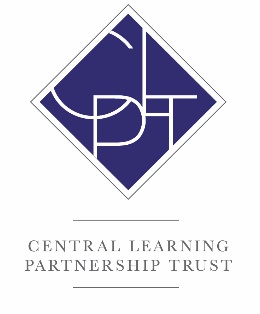 Structural Collaboration

The benefits:

Maximises the impact of all resources on all students
Working in partnership with resources following need
Best practice shared across partnership schools
A joint approach to recruitment, training and retention - TSA
Additional career development opportunities 
Building capacity 
Succession planning
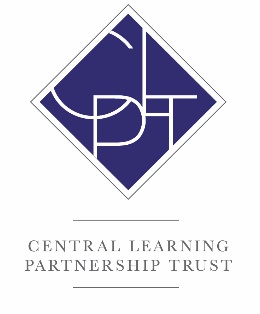 How much have the academies within CLPT improved over the last three years?

What has the Trust contribution been to this?
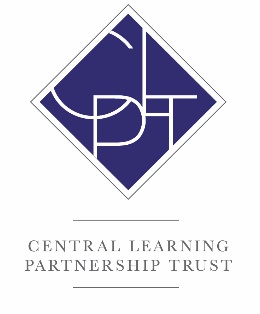 Ofsted Inspections
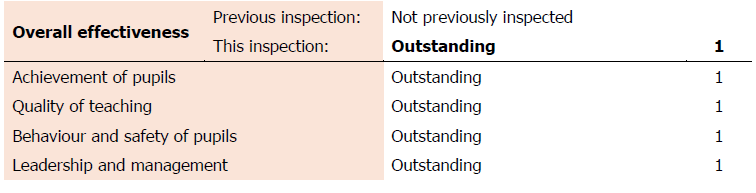 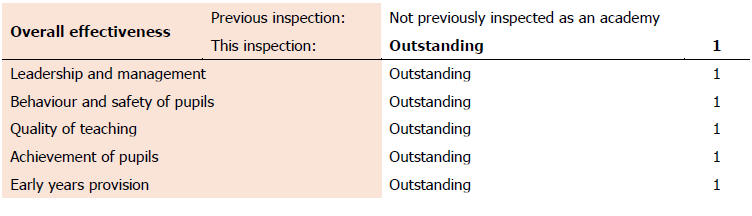 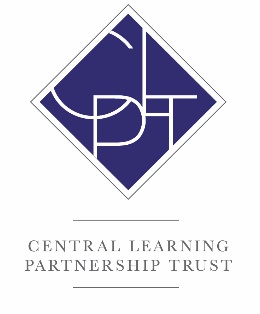 Ofsted Inspections
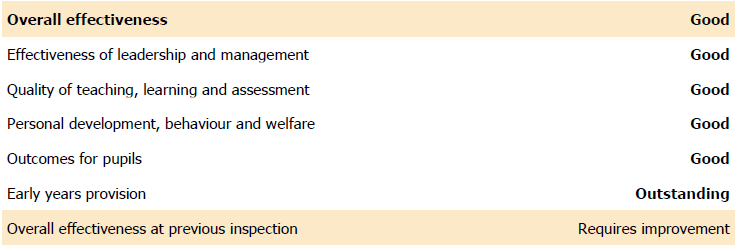 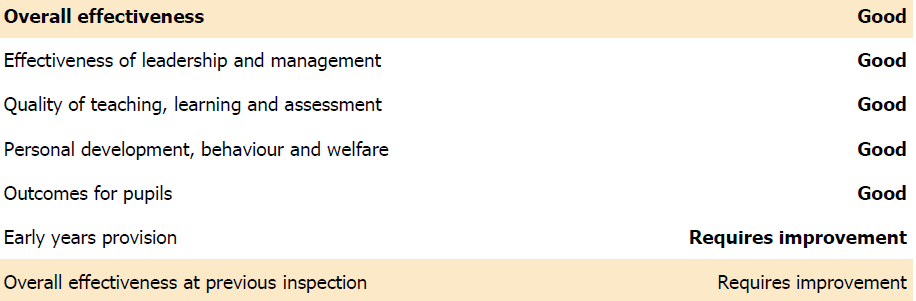 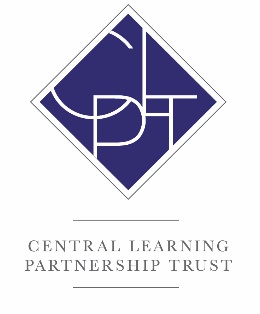 Ofsted Inspections
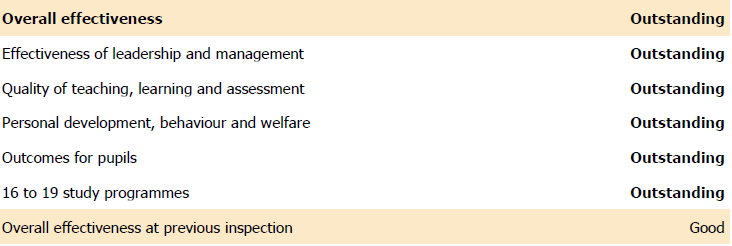 Primary Performance
Top Performing Primary MAT in the country (2016) and one of only seven with all three KS2 Progress 
Measures judged significantly above national average.
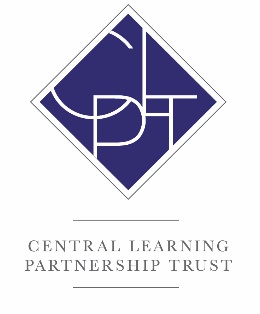 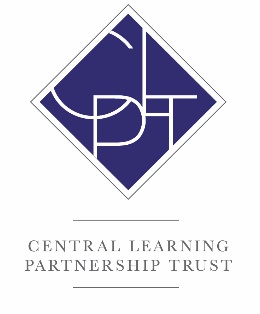 Secondary Performance
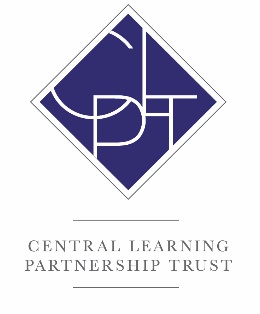 Trust Contribution:
 
Partnerships
All of the above, are the result of partnership and true collaborative working, achieved through the establishment of formal School Improvement Hubs.

Not a pre-requisite or result of academy conversion
BUT
An alternative way of working and your choice to make
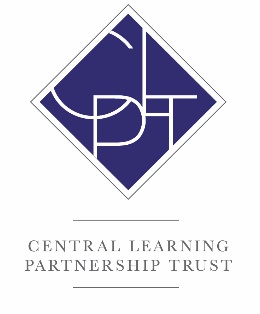 Partnerships

How would CLPT build on the strengths of new partners?

Recognition and acknowledgement of strengths of partner schools
Audit of strengths and development needs across all schools within an improvement hub and/or collaborative
Action planning and co-ordination of resources across partnership
Working collaboratively to add value
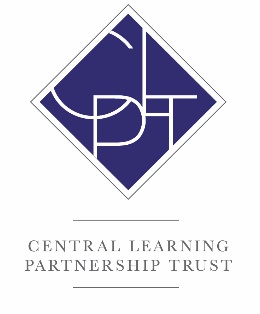 Partnerships

Evolving relationships as converter academies join the trust:
 
To enhance an existing school improvement hub 
To lead ‘arms’ of the trust 
Lead school within a school improvement hub
Provide trust-wide expertise in specific areas
Adding value and leadership capacity
Staffing
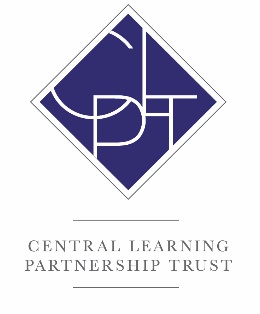 Partnerships

 Secondary School Improvement Hub


Subject Groups – in-house support, joint planning, moderation, target setting and progress monitoring, subject specific CPD etc

Leadership Groups – supporting new initiatives: from policy to practice

Sharing of good practice at all levels and in all areas

In-house inclusion solutions

Student Events
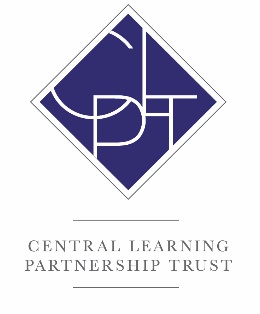 Protecting Uniqueness

Uniqueness of individual academies is fiercely protected:

No cloning
Build on strengths of individual academy partners
Enhances breadth of provision across partnership
Shared resources across and between partnerships
Sufficient space in curriculum to accommodate specialisms
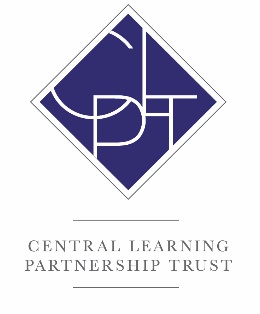 Governance

CLPT Trust Board:

Eight Trustees with plans for further expansion
Ultimate responsibility for financial sustainability and educational outcomes across all partner academies
Trust Board committees: Finance and Personnel Committee, Audit and Risk Committee
CEO, Finance Director and Operations Director
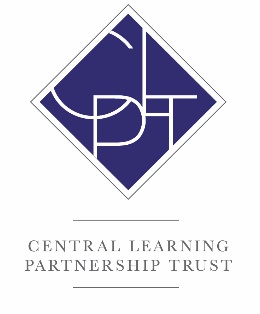 Governance

Each school or group of schools have their own Local Governing Body or Local Executive Governing Body with accountabilities broadly in line with those of a maintained school:

Standards and Effectiveness
Strategic Planning
Recruitment and deployment of staff
Safeguarding
Budget setting and review process

Two Trust nominees sit on LGBs / LEGBs

CLPT Governance Delegation matrix outlines level of responsibility of  Trust Board, CEO, Trustees, LGBs LEGBs and Headteachers
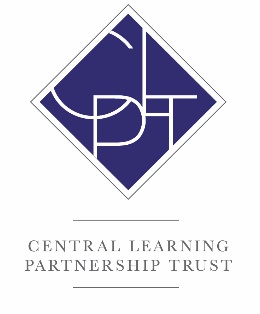 Core Support

Legal, Statutory and Regularity Compliance
Trust wide policy development
Payroll – the Trust operates its own centralised Payroll service 
Finance support
HR – support for recruitment, grievance, disciplinary, absence monitoring, industrial relations, terms and conditions, restructures and salary issues
Creative Services – assistance with design, production and publication of a variety of materials e.g. school prospectus, website design, enhancing learning environments
ICT infrastructure – systems development, technical support and development, troubleshooting
Facilities Management 
Marketing and Communications – management of communications with third parties
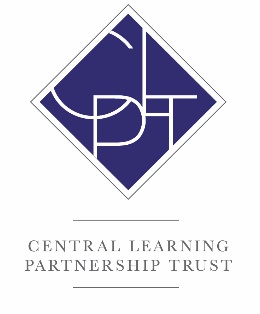 Education Support

school to school partnership support
NLE,NLG, SLE support
Trust-wide ‘champions’ support 
SLT support
departmental support 
access to national leadership development programmes
TSA support and career opportunities
ITT through our own Schools Direct programme 
head teachers and executive head teachers forum 
joint training opportunities
NQT and RQT support
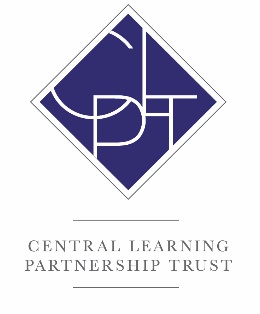 Economies of Scale

Presently CLPT has ten academies and one Free School in the Trust. Any increase in member schools will not require additional central staff/cost, as we have reached a level at which we can begin to optimise economies of scale. As the Trust increases the number of member academies, the economies of scale will enable a reduction in individual contributions. DfE research shows no further investment in central support required until a trust exceeds twenty schools.
 What this means is:
Greater job security – as more money goes to support ‘core business’
Enhanced career opportunities – cross-hub roles
Succession Planning through Job Shadowing
Bespoke CPD to facilitate capacity building 
Better placed to minimise impact of National Funding Formula
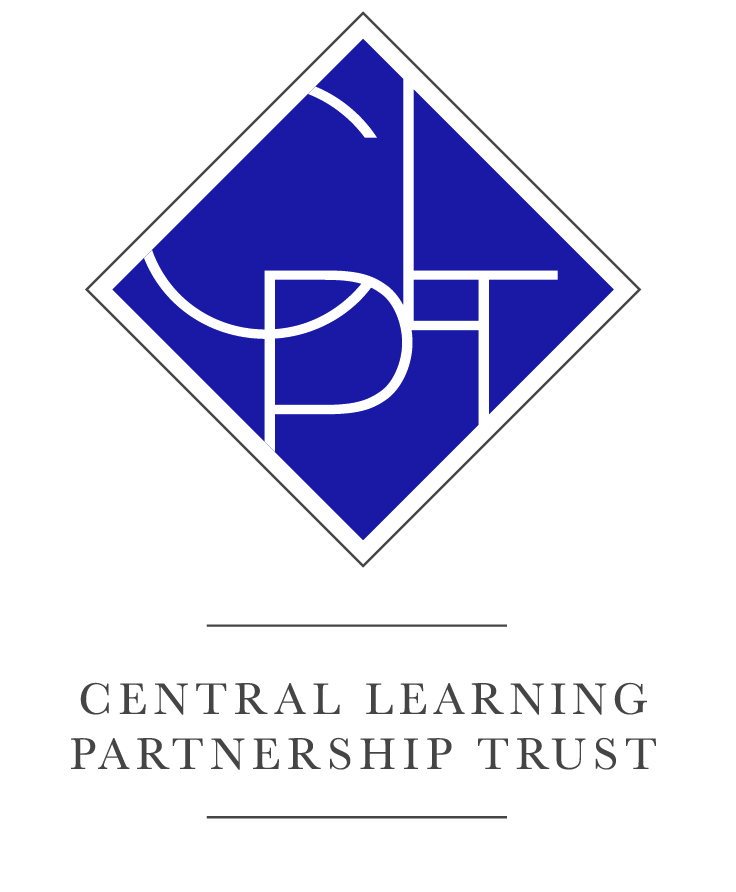 Unlocking Potential: Changing Lives